ESERCIZI SPIRITUALI IGNAZIANI
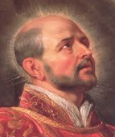 IL CAMMINO DELLA PRIMA SETTIMANA
1
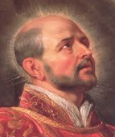 IL CAMMINO DELLA PRIMA SETTIMANA IGNAZIANA
LA FAMA CHE PURTROPPO HANNO GLI ESERCIZI SPIRITUALI IGNAZIANI DI ESSERE OPPRESSIVI VIENE SOPRATTUTTO DA COME SI PRESENTA LA PRIMA SETTIMANA DEGLI ESERCIZI.
UNA CATTIVA PRESENTAZIONE PUÒ CHIUDERE I CUORI ALL’AMORE E INSABBIARLI NEI SENSI DI COLPA
2
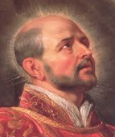 IL CAMMINO DELLA PRIMA SETTIMANA IGNAZIANA
1. I TRE PECCATI:
a. gli angeli ribelli
b. i progenitori
c. il dannato
I 5 ESERCIZI DELLA 1a SETTIMANA
2. I MIEI PECCATI:
a. il peccato nella mia vita
b. il peccato è brutto
c. io mi sono abbruttito
3 - 4. RIPETIZIONI
5. L’INFERNO
3
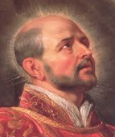 IL CAMMINO DELLA PRIMA SETTIMANA IGNAZIANA
PEDAGOGIA DEL DISCERNIMENTO NEI 5 ESERCIZI DELLA 1a SETTIMANA
PRIMO PASSO: Dio illuminanella preghiera la persona s’incontra con la visione che Dio ha dell’uomo. meditando e contem-plando la storia della salvezza, che è una storia oggettiva, la persona comincia a giudicare la propria storia soggettiva alla luce della storia oggettiva della salvezza.
SECONDO PASSO:
Dio tocca e spinge 
Dio tocca e spinge la persona dal di dentro verso dove vuole Lui
5
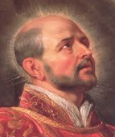 IL CAMMINO DELLA PRIMA SETTIMANA IGNAZIANA
LE RICHIESTE DI GRAZIE NELLA PRIMA SETTIMANA
EE 48 – 1° ESERCIZIO
domandare vergogna e umiliazione per me stesso, vedendo quanti si sono dannati per un solo peccato mortale, e quante volte io avrei meritato di essere condannato in eterno per i miei tanti peccati.
EE 55 – 2° ESERCIZIO
chiedere un profondo e intenso dolore e lacrime per i miei peccati.
EE 55 – 3° ESERCIZIO
Tre grazie: la prima, che io acquisti un'intima conoscenza dei miei peccati e li detesti; la seconda, che io senta il disordine delle mie azioni, e così, detestandole, possa emendarmi e mettere ordine in me stesso; la terza, che io prenda conoscenza del mondo, e così, detestandolo, possa tenermi lontano dalle vanità terrene.
6
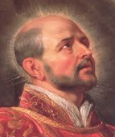 IL CAMMINO DELLA PRIMA SETTIMANA IGNAZIANA
EE 65 – 5° ESERCIZIO
un'intima conoscenza della pena che soffrono i dannati; così, se per le mie colpe dovessi dimenticarmi dell'amore dell'eterno Signore, almeno il timore delle pene mi aiuti a non cadere in peccato.
7
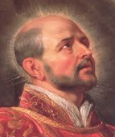 IL CAMMINO DELLA PRIMA SETTIMANA IGNAZIANA
DELLA GRAVITÀ E BRUTTEZZA DEL PECCATO IN SE STESSO LE CUI CONSEGUENZE ULTIME SONO L’INFERNO
ESSENZA DELLA GRAZIA DELLA PRIMA SETTIMANA È DI DIVENTARE CONSAPEVOLI
DI AVERE UN DISORDINE INTERIORE CHE MI PORTA A PECCARE
DI AVER PERSONALMENTE PECCATO
CHE VIVO IN UN MONDO CHE SI ORGANIZZA SUL PECCATO
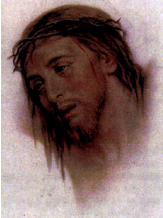 CHE SENZA MIO MERITO, IL BUON DIO MI HA AMATO E HA MANDATO IL SUO FIGLIO A MORIRE IN CROCE PER ME
8
IL CAMMINO DELLA PRIMA SETTIMANA IGNAZIANA
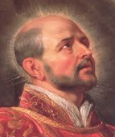 CCC 387
Senza la conoscenza di Dioche ci dà la rivelazione, non si può riconoscere chiaramente il peccato, e si è tentati di spiegarlo semplicemente come un difetto di crescita, come una debolezza psicologica, un errore, come l'inevitabile conseguenza di una struttura sociale inadeguata, ecc.
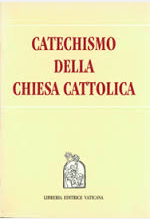 9
IL CAMMINO DELLA PRIMA SETTIMANA IGNAZIANA
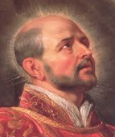 Il peccato originale comporta “la schiavitù sotto il dominio di colui che della morte ha il potere, cioè il diavolo” [cf Concilio di Trento]. Ignorare che l'uomo ha una natura ferita, incline al male, è causa di gravi errori nel campo dell'educazione, della politica, dell'azione sociale [cf Giovanni Paolo II, Centesimus annus, 25]e dei costumi.
CCC 407
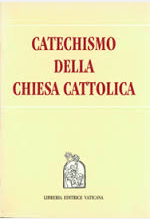 10
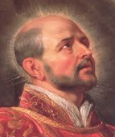 IL CAMMINO DELLA PRIMA SETTIMANA IGNAZIANA
in tutti gli EE della Prima Settimana la petizione si centra sul senso profondo del peccato personale e il dolore per il peccato. 
il colloquio invece si centra sul senso profondo della misericordia di Dio.
ecco il duplice frutto dellaPrima Settimana o meglio la doppia dimensione di un medesimo frutto dellaPrima Settimana.
11
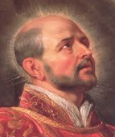 IL CAMMINO DELLA PRIMA SETTIMANA IGNAZIANA
IL CUORE CONTRITO E RESO UMILE È IL FRUTTO SPERATO DELLAPRIMA SETTIMANA
EZECHIELE 16,63
«perché te ne ricordi e ti vergogni e, nella tua confusione, tu non apra più bocca, quando ti avrò perdonato quello che hai fatto.Parola del Signore Dio»
12
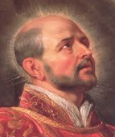 IL CAMMINO DELLA PRIMA SETTIMANA IGNAZIANA
CONFUSIONE – VERGOGNA – LACRIME
PERCHÉ AMATI TROPPO E IMMERITATAMENTE
IL MIO PECCATO DIVENTA IL LUOGO D’INCONTRO CON IL TROPPO ESAGERATO AMORE DI DIO PER ME
IL MIO PECCATO E LA MISERICORDIA DI DIO SONO DIVENTATI INSEPARABILI PER ME
13
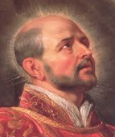 IL CAMMINO DELLA PRIMA SETTIMANA IGNAZIANA
1) L’esperienza del perdono: le proprie guance bagnate dalle lacrime del Padre
VERIFICADELLA 1a SETTIMANA
2) Disgusto del peccato e delle vanità del mondo.
3) Cuore ferito dall’amore di Gesù: Tu mi hai amato così... e io...?
4) Incapacità di sentirsi superiore a qualcuno e crescita della benevolenza e della tenerezza verso tutti.
ESERCIZI SPIRITUALI IGNAZIANI
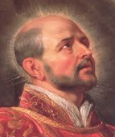 IL CAMMINO DELLA PRIMA SETTIMANA
Fine della presentazione